Figure 1. Two web page interfaces for constructing BioVelo queries interact with the Pathway Tools web server that ...
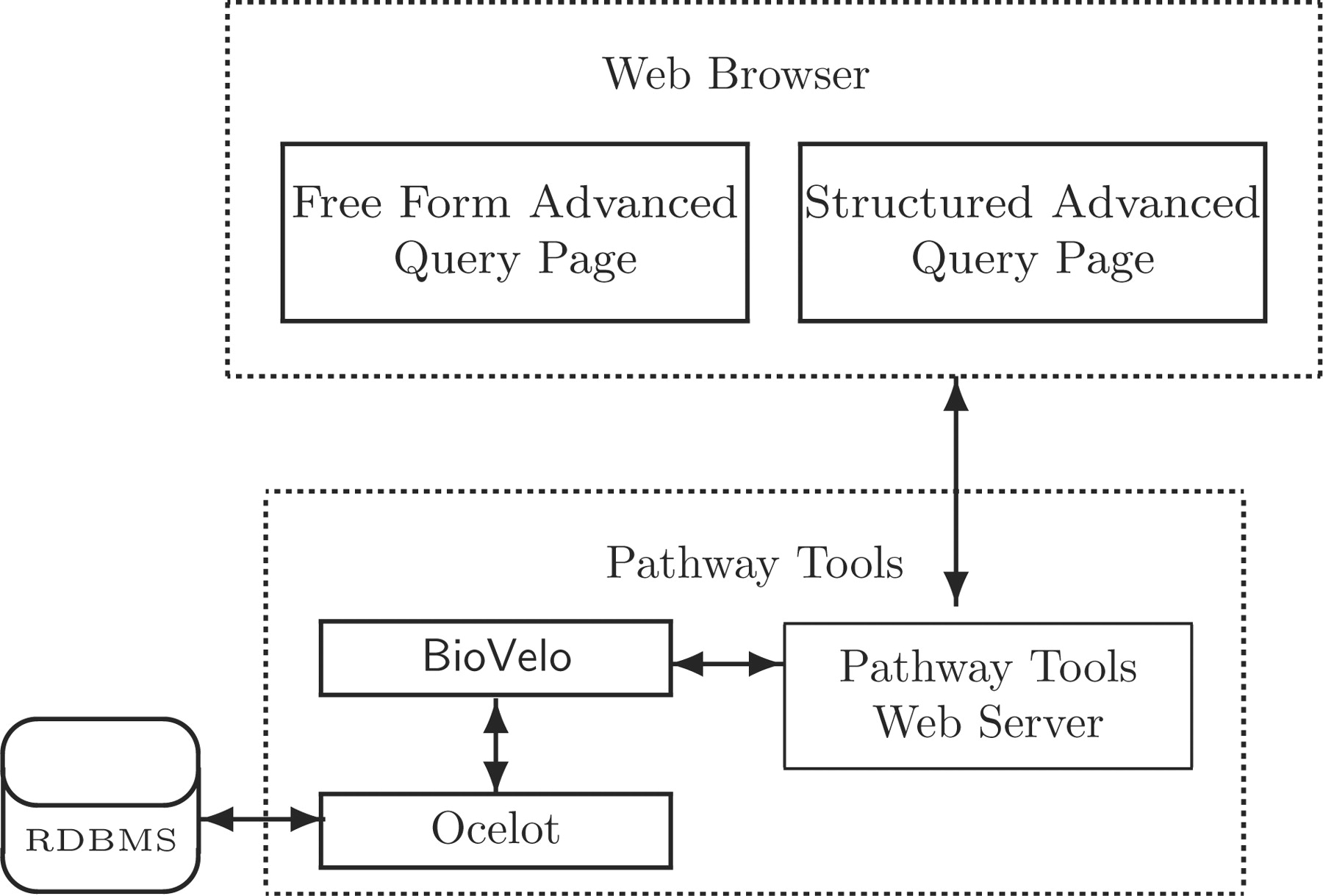 Database (Oxford), Volume 2010, , 2010, baq006, https://doi.org/10.1093/database/baq006
The content of this slide may be subject to copyright: please see the slide notes for details.
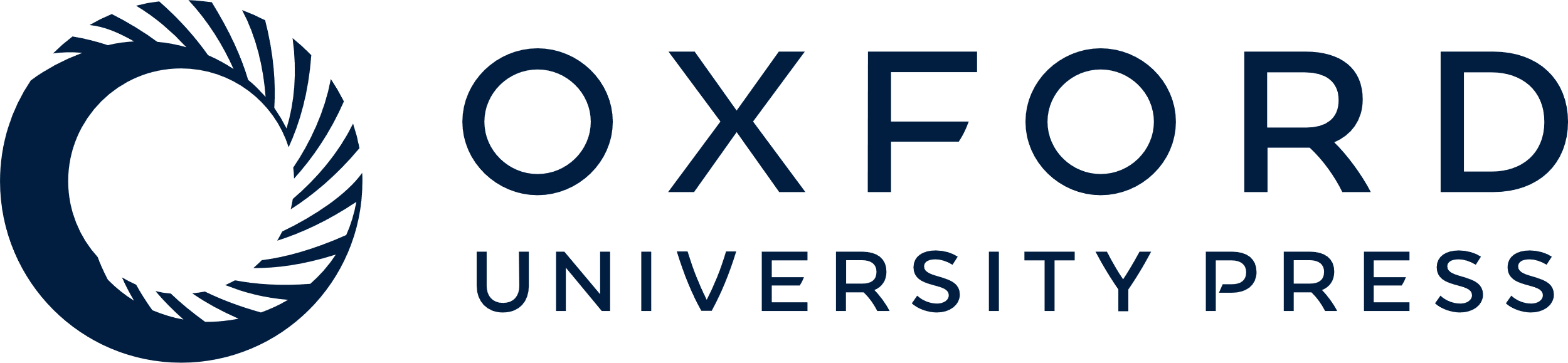 [Speaker Notes: Figure 1. Two web page interfaces for constructing BioVelo queries interact with the Pathway Tools web server that communicates with a BioVelo query processor. Ocelot is an object-oriented DB system that can use a relational DB back end. The FFAQP and the SAQP are accessible at the web site BioCyc.org/query.shtml.


Unless provided in the caption above, the following copyright applies to the content of this slide: © The Author(s) 2010. Published by Oxford University Press.This is Open Access article distributed under the terms of the Creative Commons Attribution Non-Commercial License (http://creativecommons.org/licenses/by-nc/2.5), which permits unrestricted non-commercial use, distribution, and reproduction in any medium, provided the original work is properly cited.]
Figure 2. A SAQP query searching for EcoCyc (Escherichia coli) polypeptides constrained by experimentally determined ...
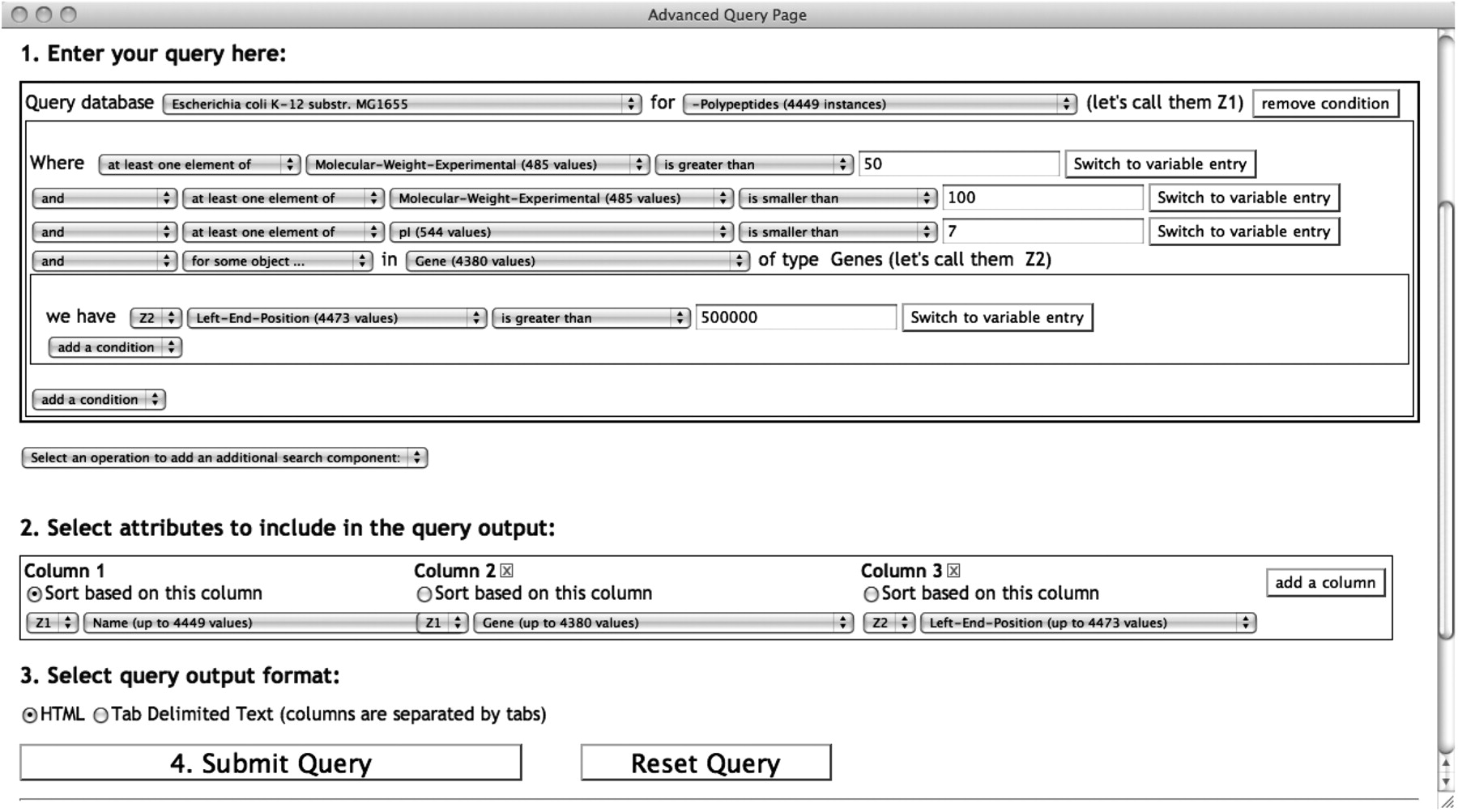 Database (Oxford), Volume 2010, , 2010, baq006, https://doi.org/10.1093/database/baq006
The content of this slide may be subject to copyright: please see the slide notes for details.
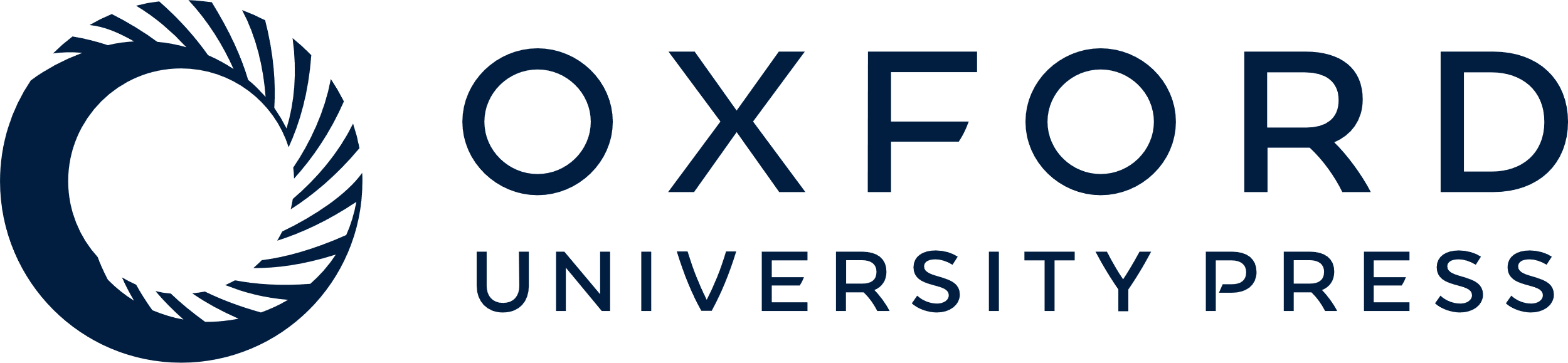 [Speaker Notes: Figure 2. A SAQP query searching for EcoCyc (Escherichia coli) polypeptides constrained by experimentally determined molecular weight, isoelectric point and their genes. A three-column output table is specified containing the polypeptide name, gene name producing this polypeptide and the left-end-position of the gene on the genome. The atomic condition with a quantifier ‘for some object…’ retrieves only the polypeptides that are produced by genes located after the first 500 kb of the genome. Notice the use of two variables Z1 and Z2 in the query and in the output specification. The Z2 variable comes from the quantifier applied to the genes, whereas the Z1 variable comes from the search component main search objects, the polypeptides.


Unless provided in the caption above, the following copyright applies to the content of this slide: © The Author(s) 2010. Published by Oxford University Press.This is Open Access article distributed under the terms of the Creative Commons Attribution Non-Commercial License (http://creativecommons.org/licenses/by-nc/2.5), which permits unrestricted non-commercial use, distribution, and reproduction in any medium, provided the original work is properly cited.]
Figure 3. The output result of the query in Figure 2. The BioVelo query generated from the user selection of Figure 2 ...
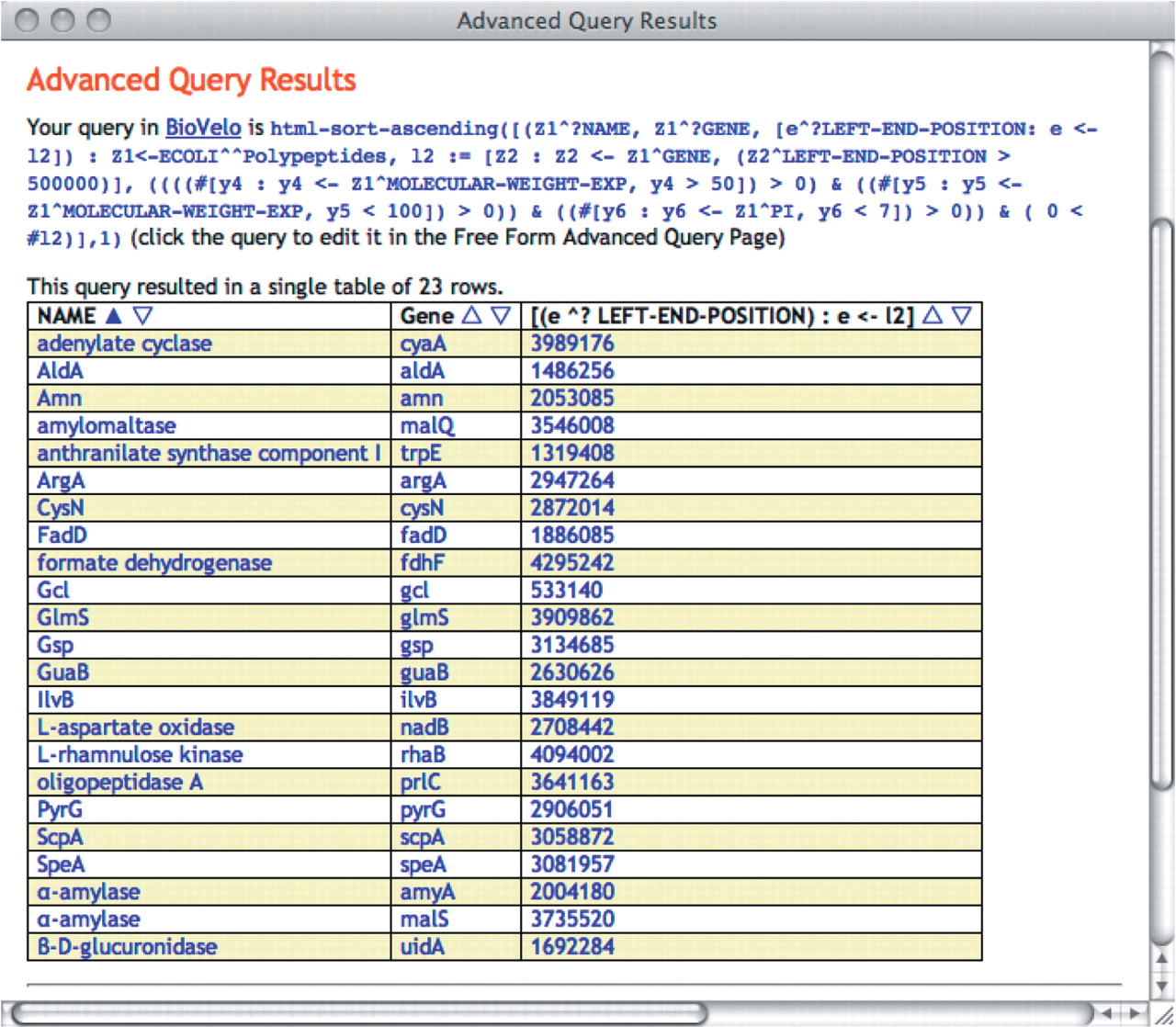 Database (Oxford), Volume 2010, , 2010, baq006, https://doi.org/10.1093/database/baq006
The content of this slide may be subject to copyright: please see the slide notes for details.
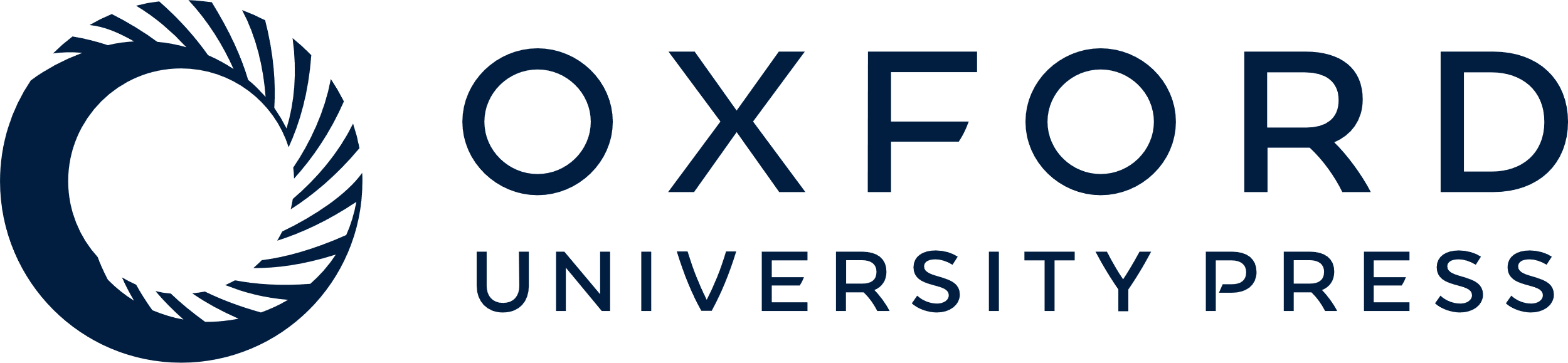 [Speaker Notes: Figure 3. The output result of the query in Figure 2. The BioVelo query generated from the user selection of Figure 2 is also shown near the top of the page.


Unless provided in the caption above, the following copyright applies to the content of this slide: © The Author(s) 2010. Published by Oxford University Press.This is Open Access article distributed under the terms of the Creative Commons Attribution Non-Commercial License (http://creativecommons.org/licenses/by-nc/2.5), which permits unrestricted non-commercial use, distribution, and reproduction in any medium, provided the original work is properly cited.]
Figure 4. Three search components are used in this query across three DBs. This query searches for all pathways of ...
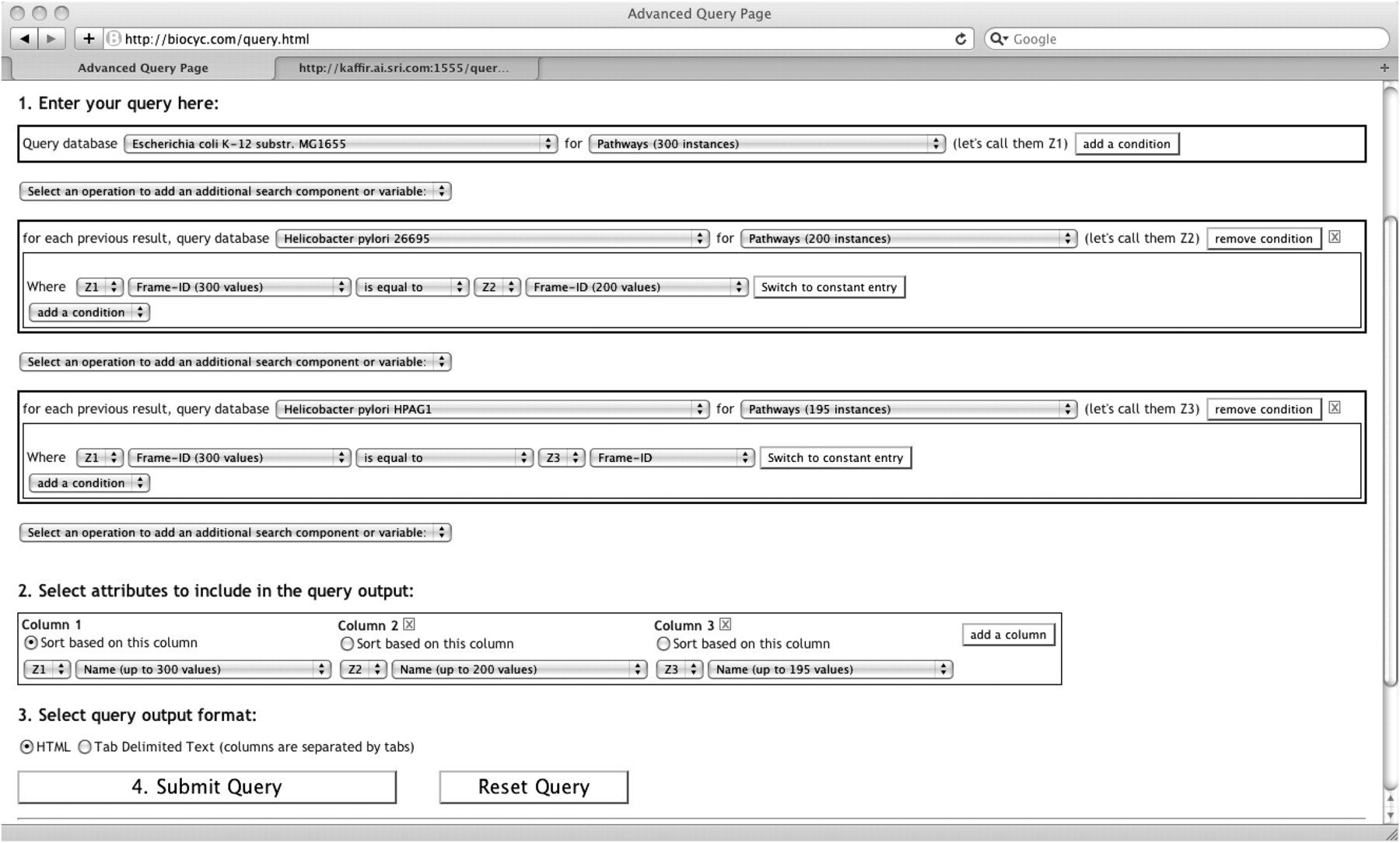 Database (Oxford), Volume 2010, , 2010, baq006, https://doi.org/10.1093/database/baq006
The content of this slide may be subject to copyright: please see the slide notes for details.
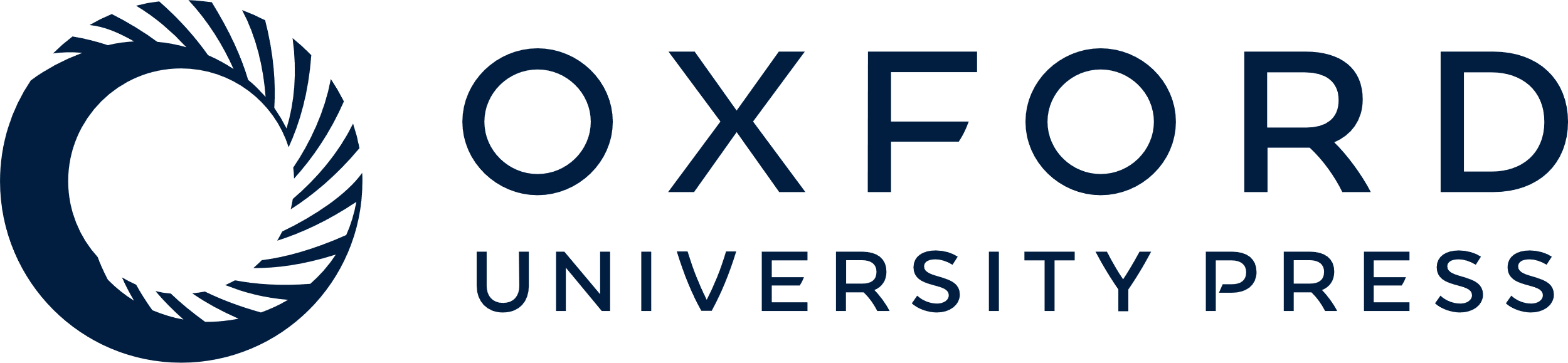 [Speaker Notes: Figure 4. Three search components are used in this query across three DBs. This query searches for all pathways of Escherichia coli that also exist in two other DBs, Helicobacter pylori for strains 26995 and HPAG1.


Unless provided in the caption above, the following copyright applies to the content of this slide: © The Author(s) 2010. Published by Oxford University Press.This is Open Access article distributed under the terms of the Creative Commons Attribution Non-Commercial License (http://creativecommons.org/licenses/by-nc/2.5), which permits unrestricted non-commercial use, distribution, and reproduction in any medium, provided the original work is properly cited.]